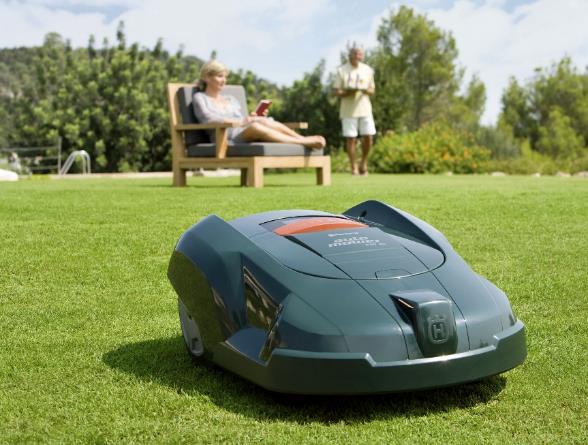 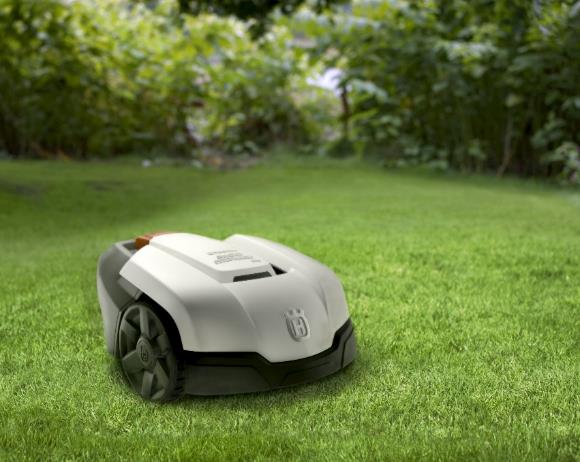 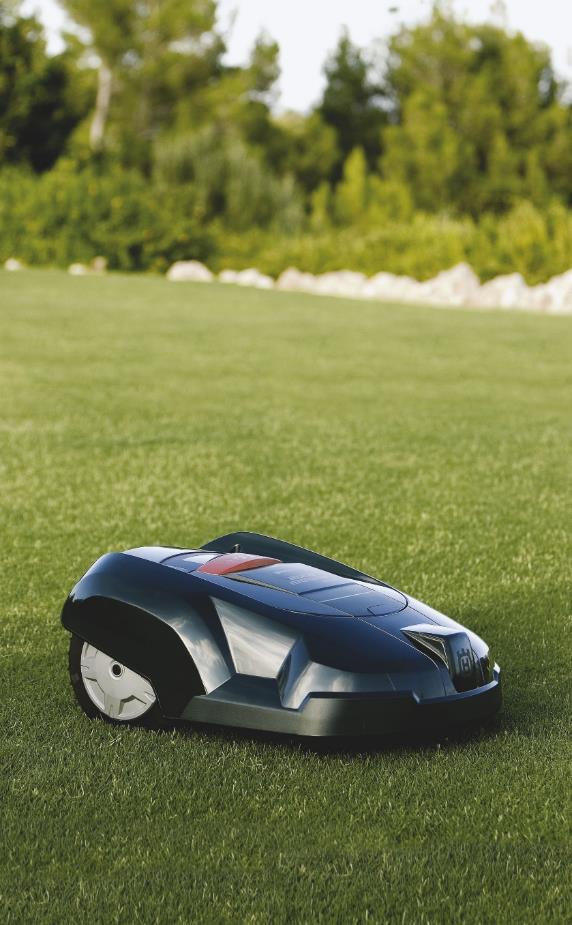 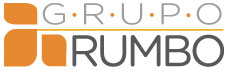 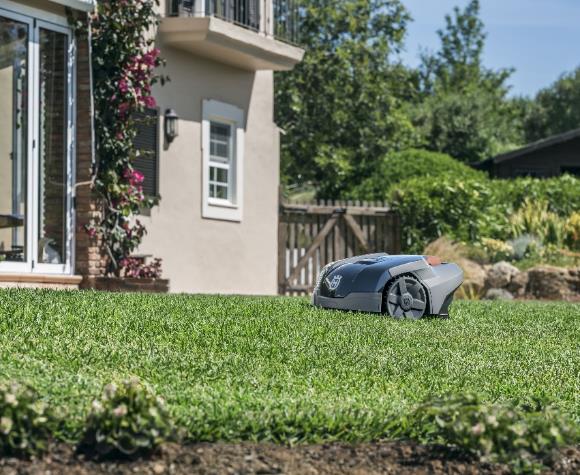 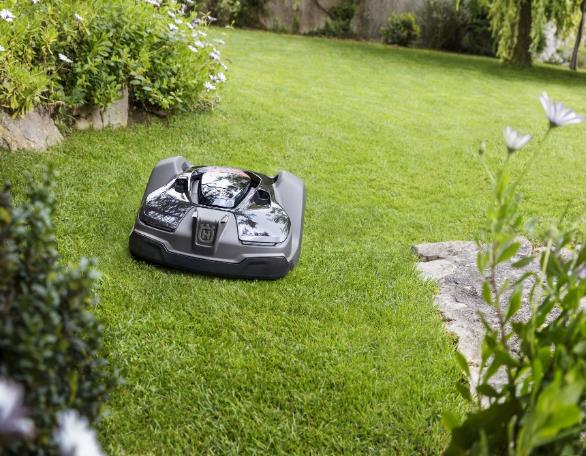 PRODUCTOS BOSQUE Y JARDÍN
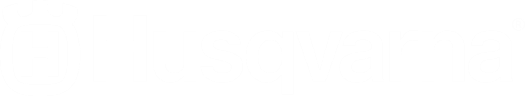 Automowers
CONCEPTO
El sistema se compone básicamente de 3 partes:
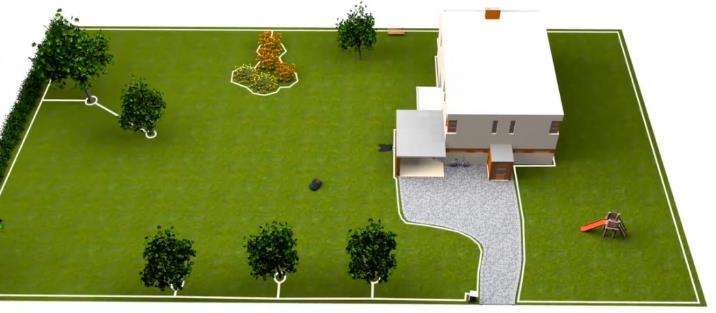 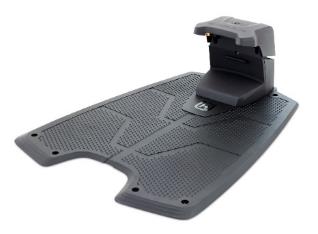 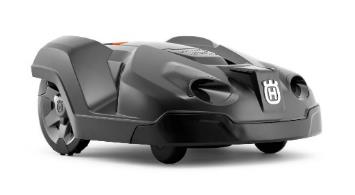 Robot
Estación de carga
Cable delimitador
PRODUCTOS BOSQUE Y JARDÍN
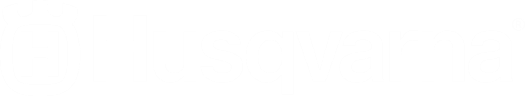 Automowers
PRINCIPIO DE FUNCIONAMIENTO
El robot opera en un "cerco electrónico“
 Una señal es enviada por la estación de carga por el cable del límite
 El robot detecta la señal, vuelve y sigue en otra dirección
PRODUCTOS BOSQUE Y JARDÍN
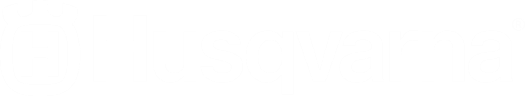 Automowers
PRINCIPIO DE FUNCIONAMIENTO
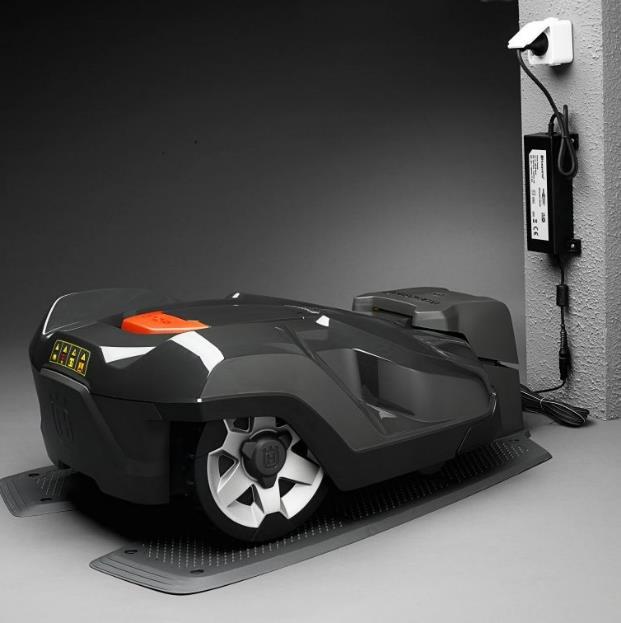 Operación totalmente desatendida
 Cuando la batería está baja, el robot vuelve a la estación de carga para recargar
 Una vez cargado, reanuda la operación, sin necesidad de intervención humana
 Bajo consumo de energía, aproximadamente 10kWh/mes (Aproximadamente US$ 2,00/mes)
PRODUCTOS BOSQUE Y JARDÍN
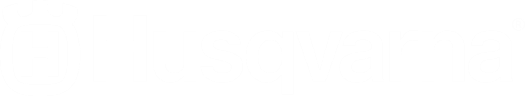 Automowers
INSTALACIÓN
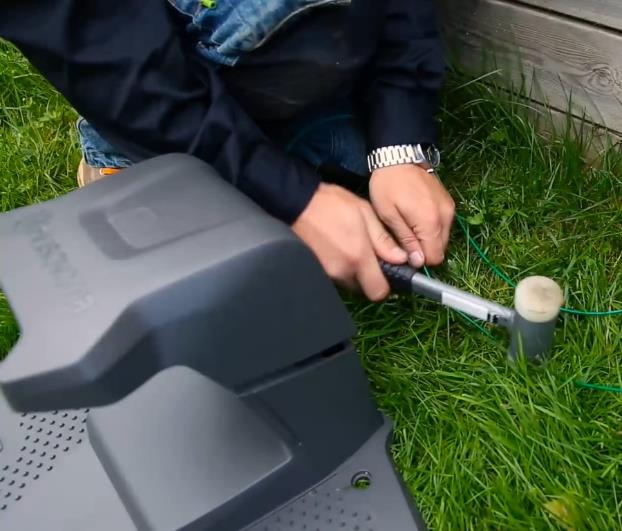 La instalación requiere tiempo y algún esfuerzo
 Sin embargo, es un trabajo que se realiza sólo una vez, lo que proporciona un césped prácticamente sin necesidad de mantenimiento durante muchos años.
 La instalación puede hacerla el usuario, pero la manera más conveniente es dejar que su distribuidor local haga el trabajo.
PRODUCTOS BOSQUE Y JARDÍN
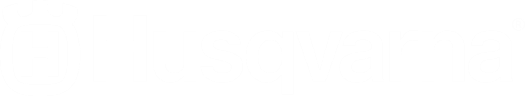 Automowers
INSTALACIÓN
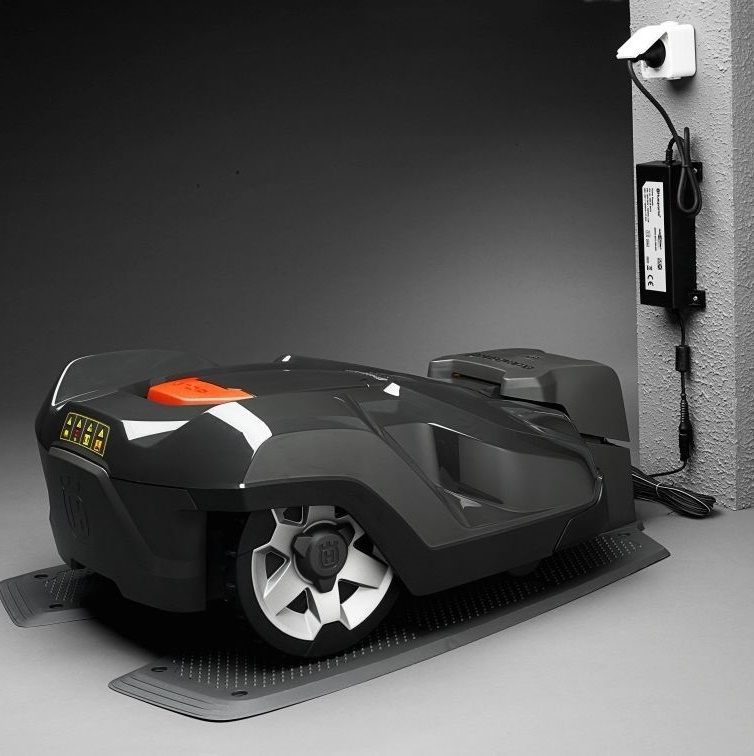 El cargador debe ser alimentado por una toma de corriente (127/220V)
 El equipo viene con una fuente de alimentación y un cable de baja tensión con 10 m de longitud 
 La fuente de alimentación debe instalarse en un lugar protegido contra la intemperie, preferiblemente dentro de alguna edificación
 Si se instala en la zona externa, debe fijarse en la pared
PRODUCTOS BOSQUE Y JARDÍN
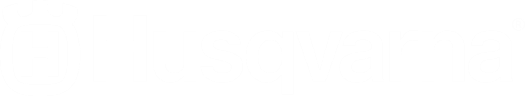 Automowers
INSTALACIÓN
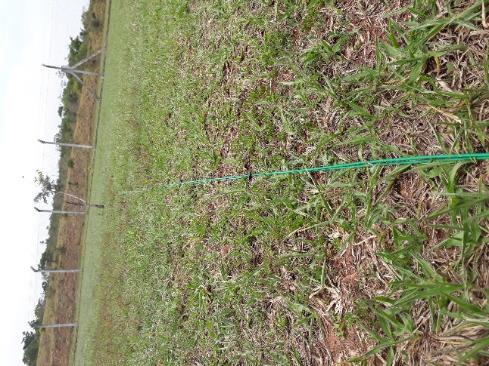 El cable delimitador se puede instalar de dos maneras:
 Superficial:
 Utilizando clavijas 
 Método más flexible, facilita cambios
 En un mes, el césped crece alrededor del cable y llega a ser imperceptible
 Enterrado:
 Requiere uso de equipo específico
 Más seguro, evita daños al cable
 Se puede enterrar hasta 20 cm de profundidad
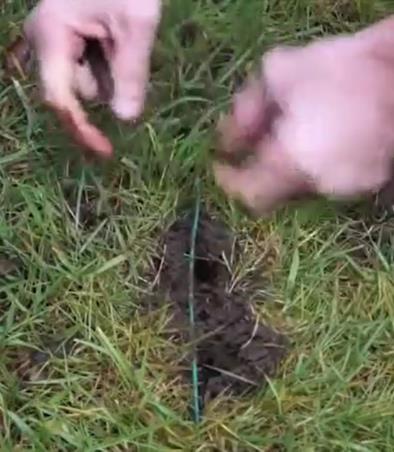 PRODUCTOS BOSQUE Y JARDÍN
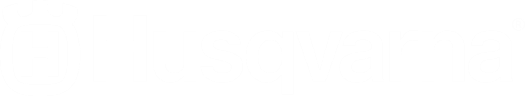 Automowers
INSTALACIÓN
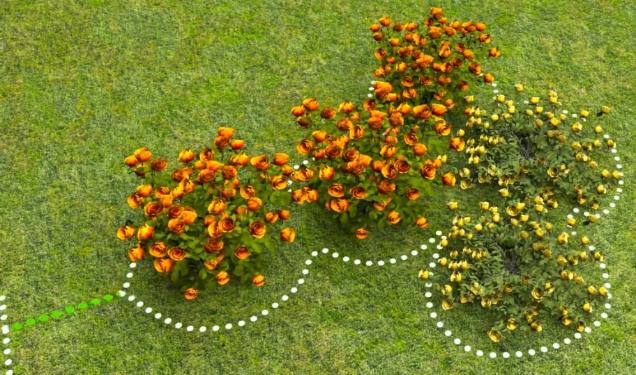 Los obstáculos pueden ser aislados, bordeando con el cable delimitador

 Las "Islas" se crean rodeando el obstáculo con el cable delimitador, una vez rodeado se vuelve en forma paralela al mismo cable, yuxtaponiéndolos, permitiendo de esta manera el pasaje del robot. Con esta disposición, se anula la limitación del cable y el robot pasa por encima de él
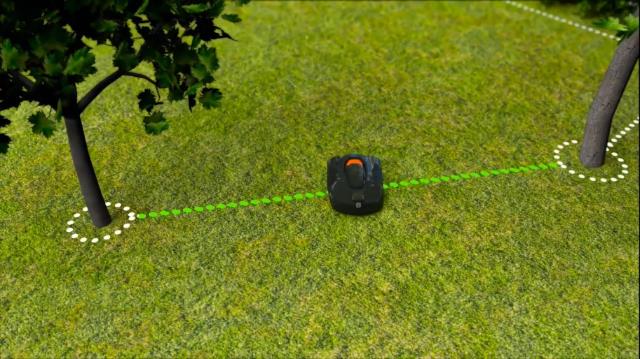 PRODUCTOS BOSQUE Y JARDÍN
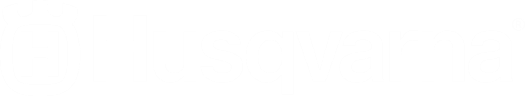 Automowers
INSTALACIÓN
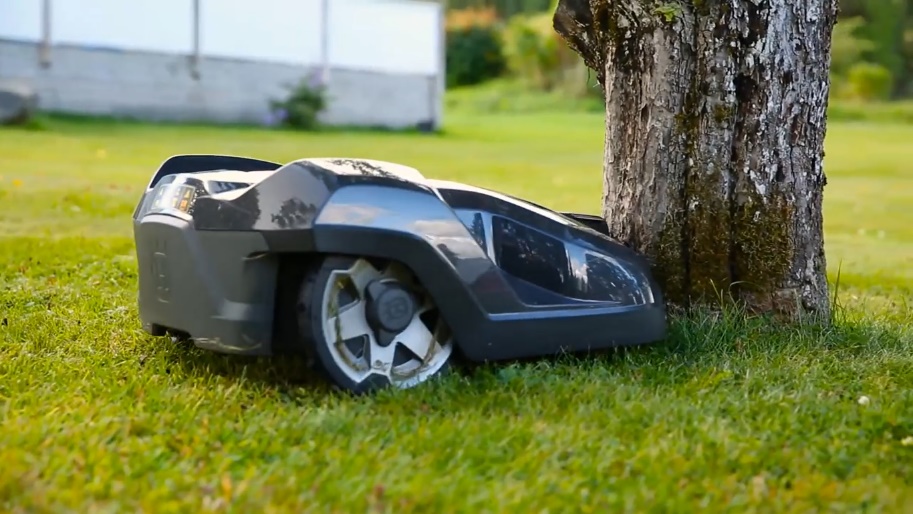 Las barreras rígidas no necesitan estar aisladas
 El robot tiene un sensor de colisión, que cambia la dirección del movimiento en caso de contacto
 El robot está diseñado para resistir estos choques suaves
PRODUCTOS BOSQUE Y JARDÍN
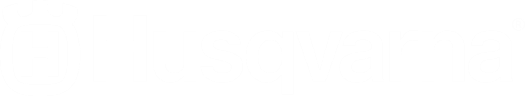 Automowers
INSTALACIÓN
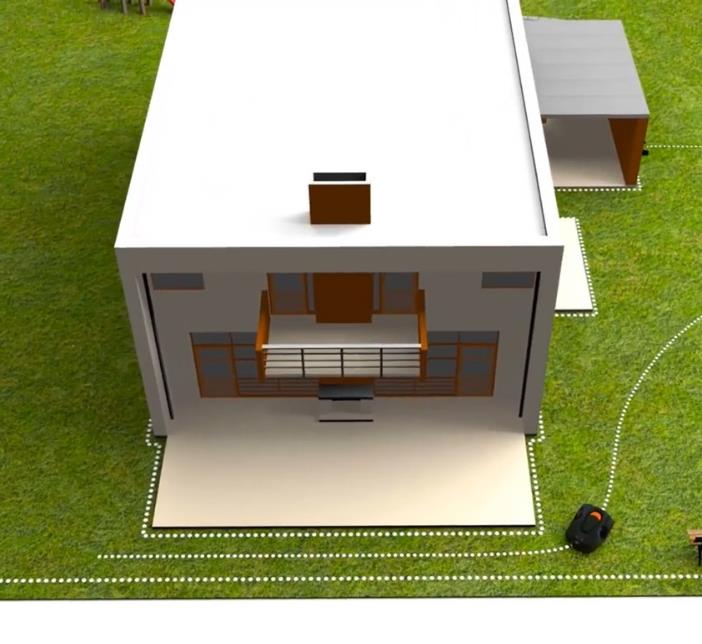 Si el terreno tiene zonas remotas con pasos estrechos, pueden instalarse guías para ayudar al robot a atravesar dichos pasos
PRODUCTOS BOSQUE Y JARDÍN
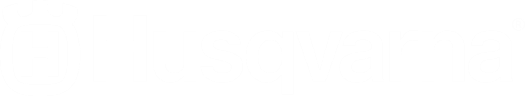 Automowers
INSTALACIÓN
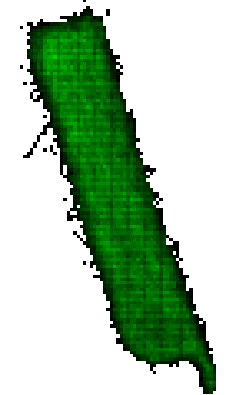 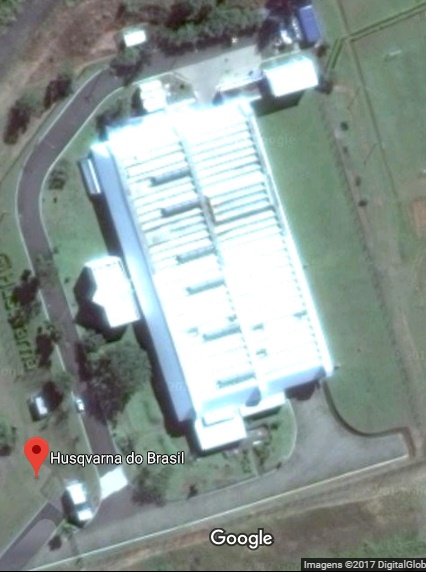 El modelo Automower®430X también tiene navegación GPS
PRODUCTOS BOSQUE Y JARDÍN
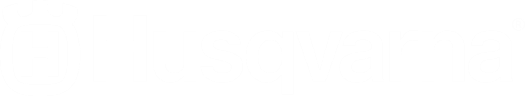 Automowers
PATRÓN DE MOVIMIENTO
El movimiento del robot es completamente aleatorio
 Este patrón de movimiento permite al robot encontrar todos los rincones del área eficientemente (bajo vegetación, bancos, entre árboles, etc.)
PRODUCTOS BOSQUE Y JARDÍN
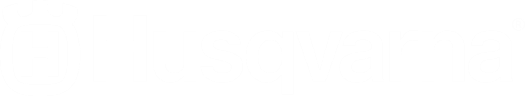 Automowers
PATRÓN DE MOVIMIENTO
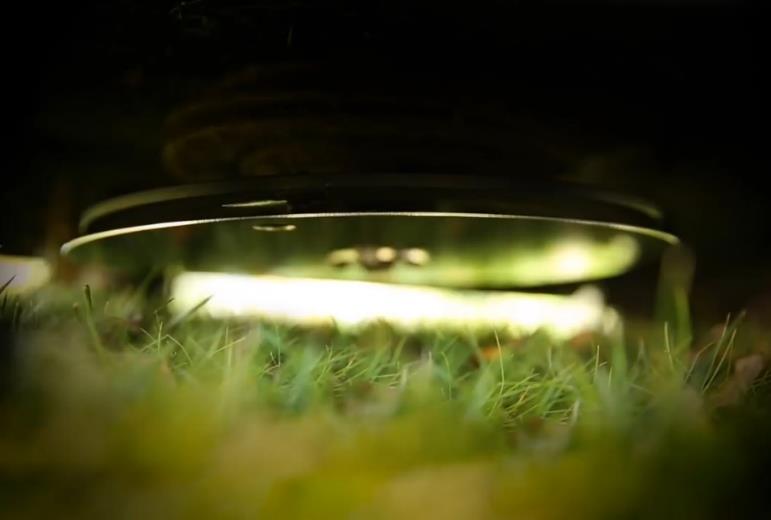 Una vez instalado, el robot se configura para cortar en la máxima altura de corte
 En general, en dos días el césped está totalmente cortado, dependiendo del área y la complejidad del césped
 La altura de corte se reduce gradualmente durante las primeras semanas de la instalación
PRODUCTOS BOSQUE Y JARDÍN
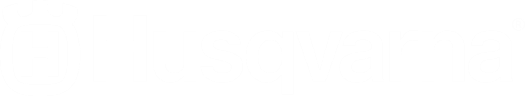 Automowers
SEGURIDAD
El Automower está equipado con cuchillas de seguridad, que son pivotantes y se retrotraen cuando alcanzan algún obstáculo y cortan el césped con su filo
Las cortadores convencionales utilizan cuchillas pesadas y masivas, con alta energía cinética, que cortan el césped por impacto
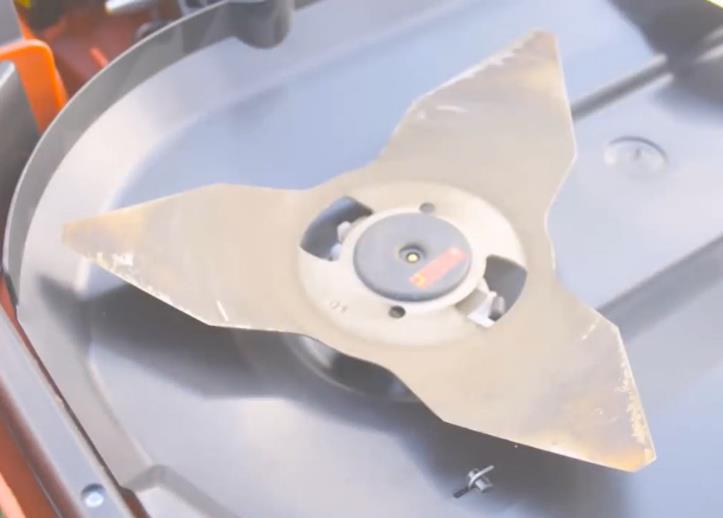 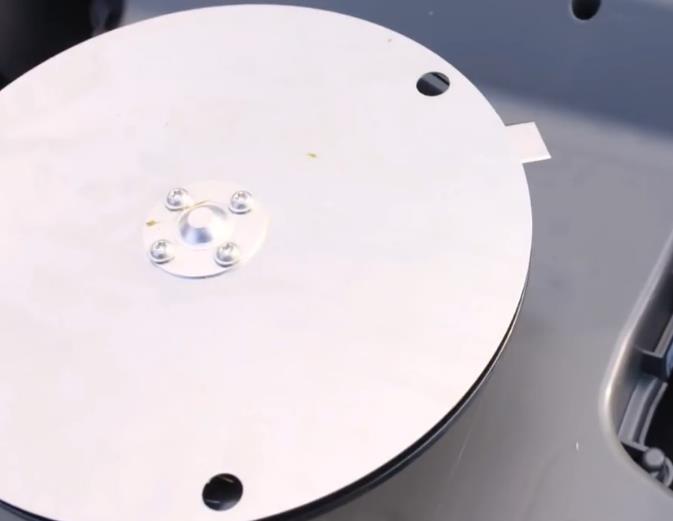 PRODUCTOS BOSQUE Y JARDÍN
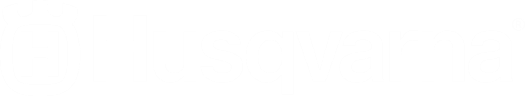 Automowers
SEGURIDAD
PRODUCTOS BOSQUE Y JARDÍN
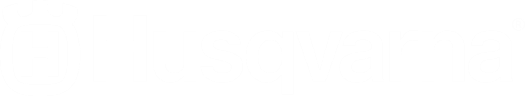 Automowers
SEGURIDAD
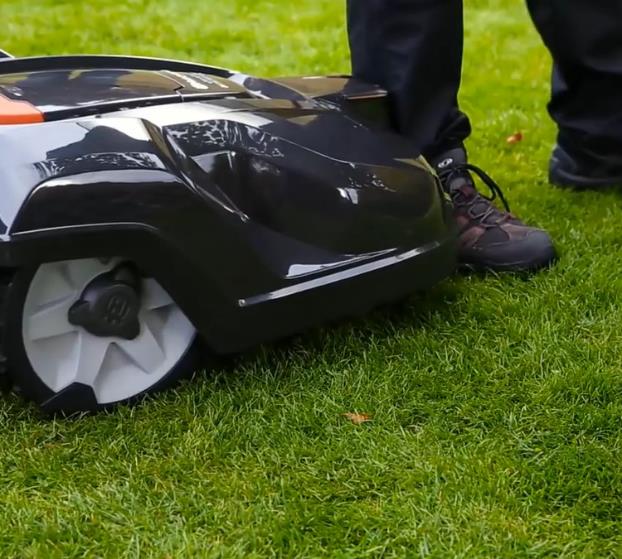 Cuando se levanta del suelo, el disco de corte se detiene automáticamente
 Cuando entra en contacto con algo, el robot para, vuelve unos centímetros, y continúa en otra dirección
PRODUCTOS BOSQUE Y JARDÍN
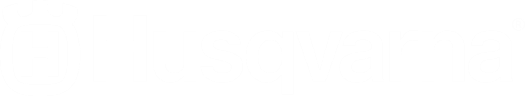 Automowers
SEGURIDAD
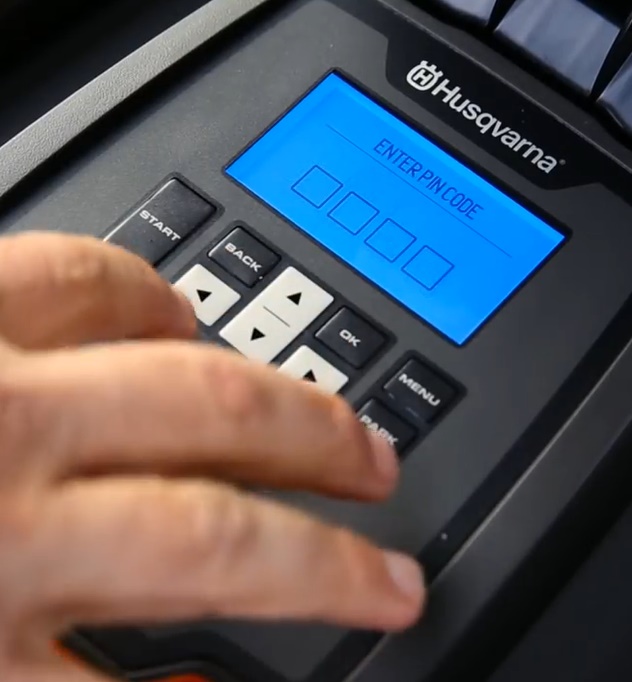 El robot tiene varios sistemas antirrobo
 Un código de 4 dígitos es necesario para realizar cualquier intervención
 Una alarma se dispara en caso de que el código sea ignorado o el robot sea levantado del suelo
 Se vuelve inútil cuando es robado, ya que no se acopla a otra estación de carga
 Cuando es reportado como robado, queda sin soporte técnico
PRODUCTOS BOSQUE Y JARDÍN
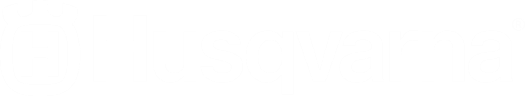 Automowers
SEGURIDAD
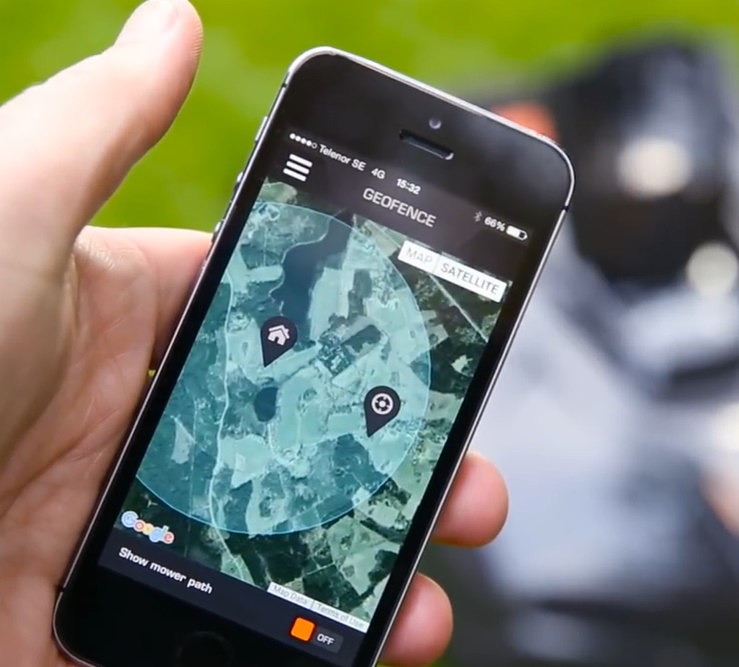 El modelo Automower®430X tiene rastreo por la aplicación móvil
 Si el robot sale de un radio determinado del área de operación, automáticamente dispara una notificación y envía señales de ubicación
PRODUCTOS BOSQUE Y JARDÍN
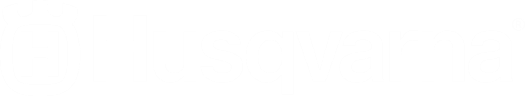 Automowers
MATERIAL DE INSTALACIÓN
El Automower no se suministra con los materiales de instalación
Para la instalación hecha por el propio consumidor, kits de instalación se suministran, en 3 tamaños de acuerdo con el tamaño / complejidad del césped
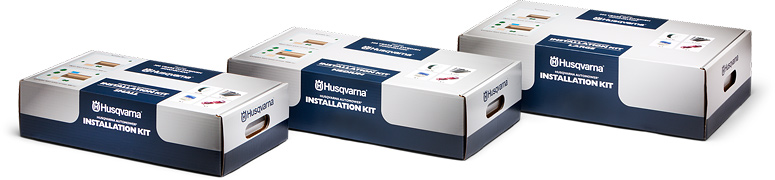 PRODUCTOS BOSQUE Y JARDÍN
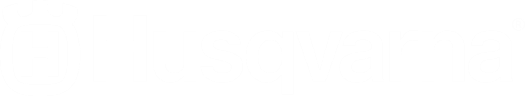 Automowers
MATERIAL DE INSTALACIÓN
Para la instalación realizada por el distribuidor local, se recomienda la adquisición de los materiales en grandes cantidades, para reducir el costo y el desperdicio de cable.
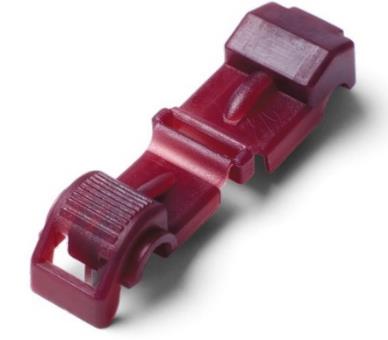 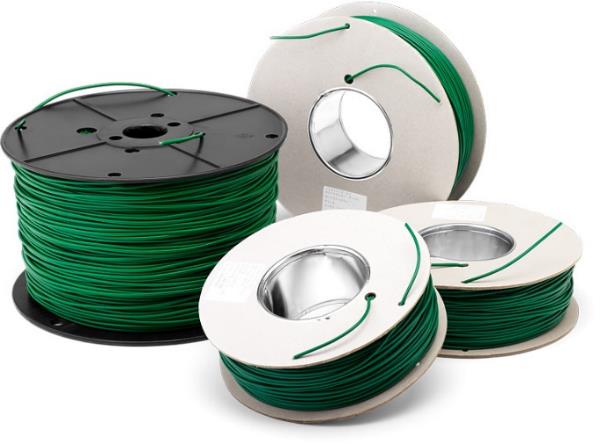 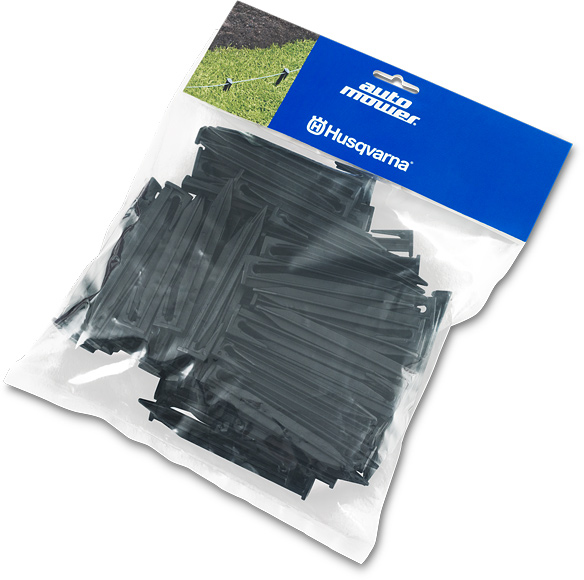 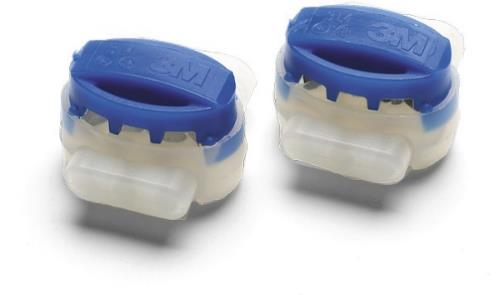 PRODUCTOS BOSQUE Y JARDÍN
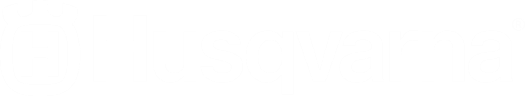 Automowers
MANTENIMIENTO - BATERIA
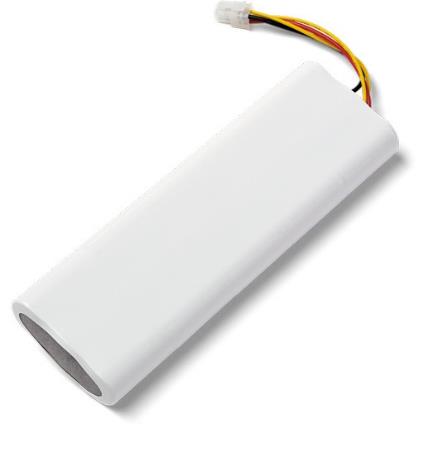 Batería de iones de litio
Libre de mantenimiento
Vida útil de 2 a 4 años, dependiendo de las condiciones de uso
El cambio de la batería debe realizarse en el servicio oficial Husqvarna de su zona
PRODUCTOS BOSQUE Y JARDÍN
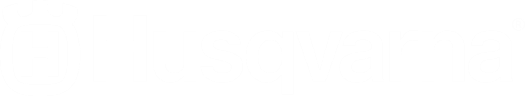 Automowers
MANTENIMIENTO – AUTOCHECK SOFTWARE
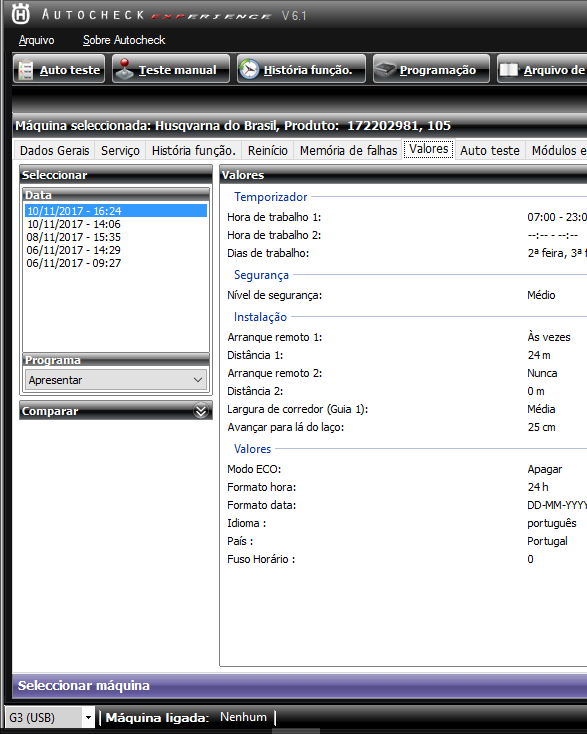 El mantenimiento del Automower es ayudado por el software "Autocheck"
 Al conectar el robot al PC a través de un cable USB, es posible acceder a varias informaciones:
 Horas de funcionamiento
 Ciclos de carga
 Historial de fallos
 Programación de valores
 Prueba de los sistemas
 Actualización de software
 Capacidad de carga de la batería
PRODUCTOS BOSQUE Y JARDÍN
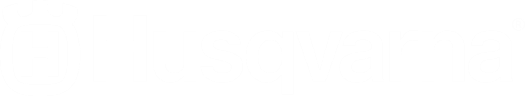 Automowers
MANTENIMIENTO – AUTOCHECK SOFTWARE
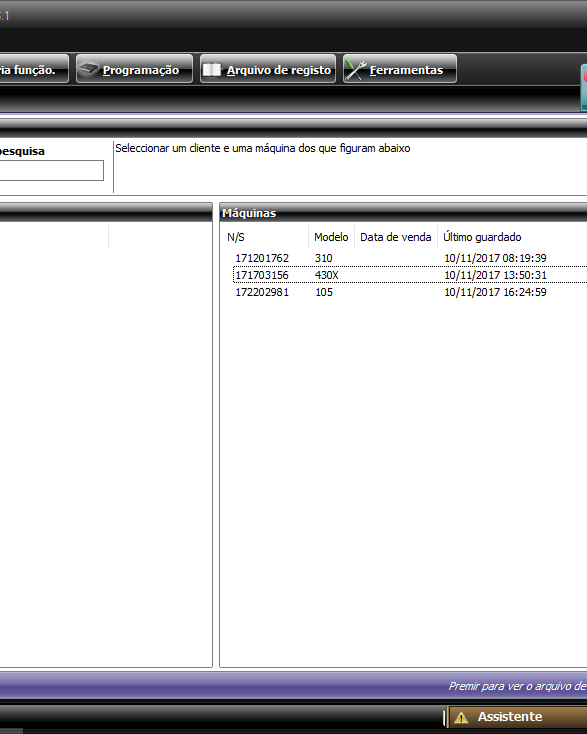 Antes de la primera instalación de un Automower, el robot debe ser conectado al software Autocheck para descifrar el código de fábrica
 El software almacena la información de todos los robots que se han conectado a él, separados por los clientes
 Es posible informar de una máquina como robada, lo que impide la utilización del software para diagnosticarla
PRODUCTOS BOSQUE Y JARDÍN
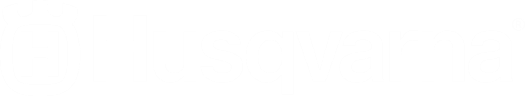 Husqvarna Automower®, Liderando el camino en el corte robotizado.
de no ver el video visite: https://youtu.be/r8ipgYBv_xw
PRODUCTOS BOSQUE Y JARDÍN
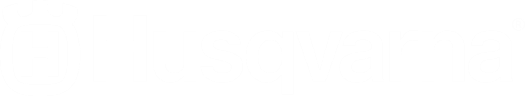 Husqvarna Automower®, Colocando la estación de carga
de no ver el video visite: https://youtu.be/RHdzKH6gikM
PRODUCTOS BOSQUE Y JARDÍN
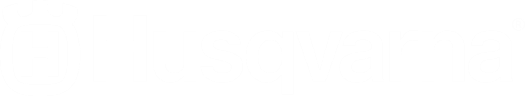 Husqvarna Automower®, Colocando el cable delimitador
de no ver el video visite: https://youtu.be/k6BCKzWDb1k
PRODUCTOS BOSQUE Y JARDÍN
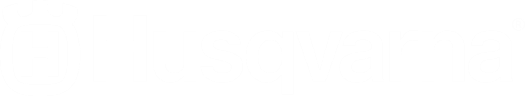 Husqvarna Automower®, Colocando el cable guía
de no ver el video visite: https://youtu.be/SVhtRjipyzw
PRODUCTOS BOSQUE Y JARDÍN
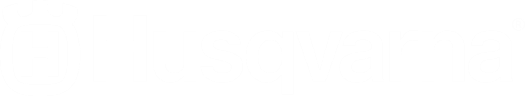 Husqvarna Automower®, Conexión de cables a la base de carga.
de no ver el video visite: https://youtu.be/rNwXvGLk9g8
PRODUCTOS BOSQUE Y JARDÍN
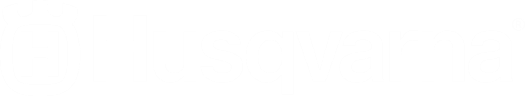 Husqvarna Automower®, iniciando el Husqvarna Automower®
de no ver el video visite: https://youtu.be/P0Q_MmYL_g0
PRODUCTOS BOSQUE Y JARDÍN
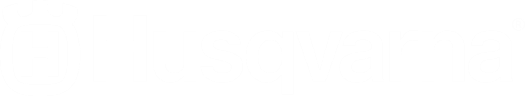 Husqvarna Automower®, Liderando el camino en el corte robotizado.
de no ver el video visite: https://youtu.be/3tbTNuZ8ANs
PRODUCTOS BOSQUE Y JARDÍN
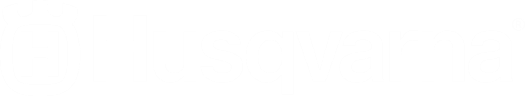 Automower Connect - Trailer y Guía de Inicio
de no ver el video visite: https://youtu.be/3tbTNuZ8ANs
PRODUCTOS BOSQUE Y JARDÍN
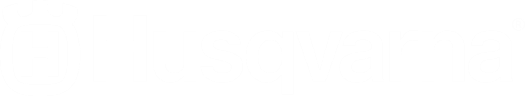 Husqvarna Automower®, navegación asistida con GPS
de no ver el video visite: https://youtu.be/plvcgC4z36Y
PRODUCTOS BOSQUE Y JARDÍN
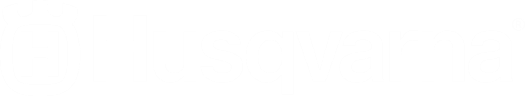 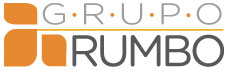 MUCHAS GRACIAS
www.rumbosrl.com.ar
Los vídeos también se encuentran disponibles en nuestra web. Sujeto a cambios sin previo aviso.
www.facebook.com/HusqvarnaArgentina
www.facebook.com/GrupoRumboArgentina
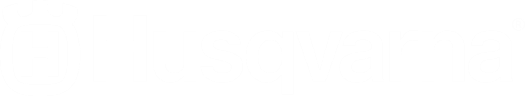